Decisions on risk and mental health hospital admission by Approved Mental Health Professionals.
Dr Kevin Stone
CPD Programme Manager for Social Work,
Senior Lecturer in Social Work
University of the West of England
Kevin2.stone@uwe.ac.uk

Supervisor: Prof. John Carpenter - University of Bristol
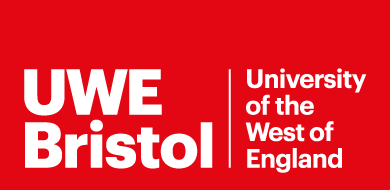 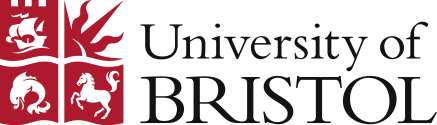 Background to Study
Professional practice as an Approved Mental Health Professional (AMHP)

Interested in AMHP decision making

Awareness of differences in decision making between AMHPs through reflective supervision and legal challenge.
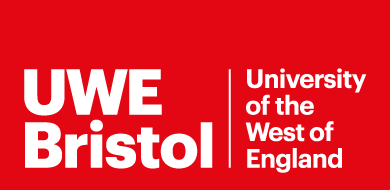 Research Question
Do decisions relating to management and assessment of risk vary according to the professional background of the Approved Mental Health Professional?
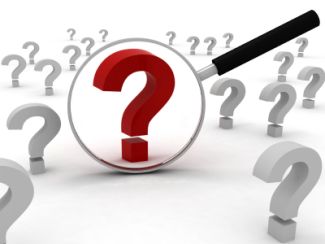 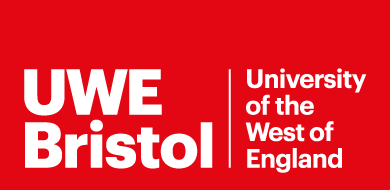 Policy Context
This is important as in England in 2007 the Mental Health Act was amended to widen the ‘approved’ role to a wider professional group than just social work. To include occupational therapy, nurses and psychology. Prior to this it had been the sole domain of social work. Social work saw this undoubtedly as a challenge to their profession. 

Most AMHP decision making is undertaken away from public scrutiny, in private homes, police custody, places of safety, hospital ED – for good reason.
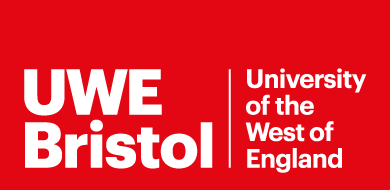 Method & Methodology
This was a qualitative research study within England which used purposeful sampling. Twenty participants (10 social work & 10 non-social work). I was able to recruit 10 social work and 10 nurse AMHPs.

Semi structured interviews:
Narrative of their own practice.
Vignette of written and video recorded data, asked what they would do next.
Confidence intervals.
Follow-up questions.
Thematic Analysis of data using codes.
Social constructionist theory
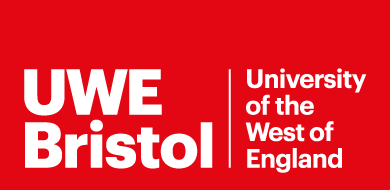 Theoretical underpinning of the study
Social constructionist perspective:

Generation of meaning 
Build reality
World view
Conventions & traditions
Interpretations
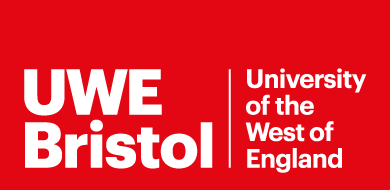 Literature Review (1)
Outcomes of MHA assessments, which focused on numbers detained and the use of the MHA over an established time scale. Ultimately capturing the outcomes of assessment decisions. 
Therapeutic Relationship – which related to whether making a decision to detain a person on their own caseload damaged the therapeutic relationship. 
Alternatives to admission, which considered the alternatives decision outcomes  to inpatient admission.
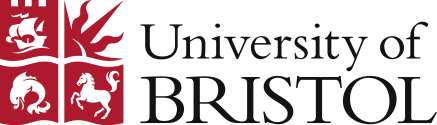 Literature Review (2)
Professional attitude, which considered the perspective values and opinion which AMHP’s brings to decision making.
Skills, which considered the skills AMHPs bring to their roles as decision makers.
Perspectives, prevalence of social or medical perspectives in mental health work. 
Stress, which considered the stress associated with the role and the impact 
    on decision making.
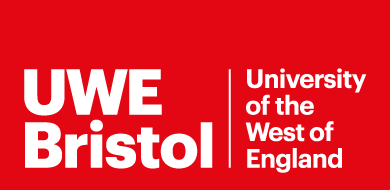 Research Findings
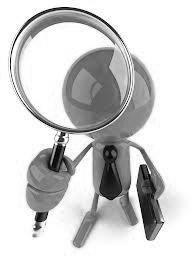 No difference in detention rates between social workers and nurse AMHP’s.
All participants demonstrated adherence to the least restrictive principle.
Application of diagnostic criteria varied
Risk Thresholds
Mixed evidence of reflective practice?
Confidence Findings Very confident  (1) 	(2)	(3)	(4)	(5)	(6)	(7) Not confident at all
Themes (1)
Subjectivity
AMHP Decisions
Other resources
Legal discernment
Feelings, Intuition and fears
Does the professional background matter
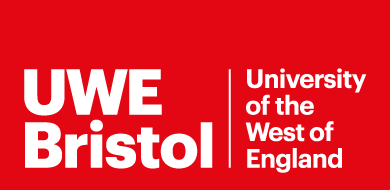 Decision (1)
I’d detain him, because of the psychosis, the weapon carrying, the threats… I would admit him on a two, because I think there is a good chance that he would, within the 28 days, consent to informal admission… But still, I want to give him that chance to engage with the services, because he has let us in. He’s listened. He is angry that we have come to see him. (Participant SW1)
Decision (2)
I think more a Section 2. It’s difficult, because he is well known, and other people might be – sorry, I'm just thinking about the CTOs. Other people might say, ‘Oh, the Section 3, because then you can consider a CTO’, but that might be a bit harsh in these circumstances, because he looks like he did engage for a while... (Participant N8)
Decision (3)
Try and get them to engage with them over the next few days. If it’s clear he’s not going to engage with them, then probably go around again through a Mental Health Act assessment with more resources so that you could take … if I went back again, I’d go back with warrants and police and stuff so that he could be taken if he needed to be. (Participant N4)
Detaining decision (4)
I wouldn’t necessarily jump straight to assuming that he needs to be in hospital… I would think the Crisis team would have to get involved… It does not look good. Certainly I think the need for action is immediate but whether to jump straight to admission – a little bit premature. (Participant SW7)
Detaining decision (5)
I would probably call him when I got back to wherever I was and see if, with the tension of us being there, us not being there anymore, if he was able to reflect on it a bit and consider a bit more deeply what was going on. I’m thinking that would be, say like in maybe an hour or two afterwards or maybe even the next day actually, to see how he feels. (Participant N1)
Orthodoxy
A challenge to the belief that nurses are only concerned with medical perspectives and social work dominate social perspectives.
Concern with medication compliance.
	(3 N-AMHPs & 4 SW-AMHPs)
Grief & Loss (4 N AMHPs & 5 SW AMHPs) 
Accommodation (1 N AMHP & 3 SW-AMHPs)
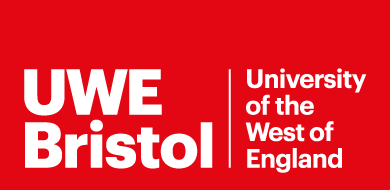 Quote
First of all it depends on what the doctor would like to do and if they felt, at that time, there is a rationale for a detention. (Participant N3)
Quote
Then look to hopefully the doctor who knows the patient for some clearer picture of what the behaviours mean, and hopefully a care coordinator or a nurse or someone else that might be around. (Participant SW4)
Quote
I think quite often with risk, especially in a crisis team, there’s always this macho thing – ‘What did you take them on for? They’re always saying they’re going to kill themselves’. If you know someone is highly impulsive, you know there’s a bloody good chance that they actually might do it one day. (Participant SW6)
Fear or unsafe (1)
Seventeen participants stated that they had felt afraid in the practise as an ASW/AMHP. 

“Yes. I feel frightened throughout the day when I'm on the rota, even if I don’t get an assessment. That’s a constant background state of being, because you’re not quite sure what might come through the door. With resources being the way they are you can’t be certain the police will turn up. You can’t be certain how long you’ll have to wait for an ambulance these days, and the prospect of being left alone with a patient who is psychotic, that in itself is a fear”.
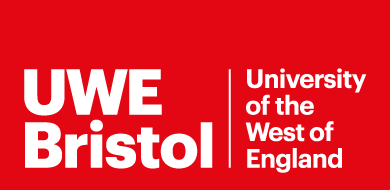 Fear or unsafe (2)
“Probably a couple of times because of the decisions but that was more to do with afterwards, afterwards reflection, “I shouldn’t have done that. ”Like, “I don’t think I should have detained that person.” That’s probably happened twice and once probably with violence”.
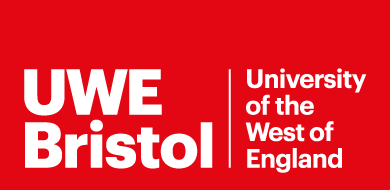 Findings continued
Evidence of poor legal literacy in some areas
Sec 135 (1) & (2), Trespass. 

Focus on ‘risk to own health & safety’ criteria
Similar between groups 
Focus ‘Risk to others’ criteria
Greater focus by social work
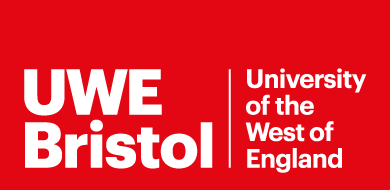 Themes (2)
Social Perspectives
Reflective Practice
Therapeutic relationship

Language
Risk factors
Risk history and current risk presentation
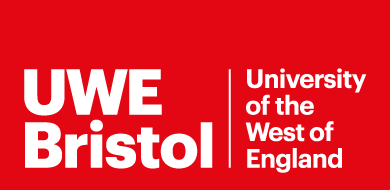 Themes (3)
Variation in Practice confidence
Practice confidence

General Points
General Points
Research Model
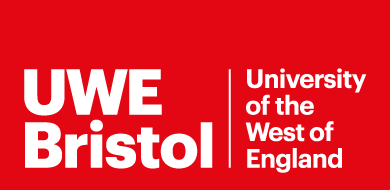 Limitations
Lack of Occupational Therapy & Psychology AMHPs in this study.

Reflexivity of the researcher. 

Lack of generalisability due to sample size and recruitment method.
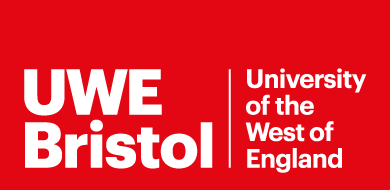 Conclusion
Do decisions relating to management and assessment of risk vary according to the professional background of the Approved Mental Health Professional?

Similar number of detention decisions. 

Overall there were some differences between professional groups, and there were also similarities. 

How AMHPS across professionals groups individually construct & interpret risk information / indicators does seem to be of greater importance in relation to how they reach decisions, and how do they do this with service users and carers.
Questions
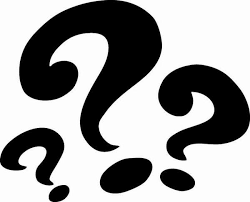 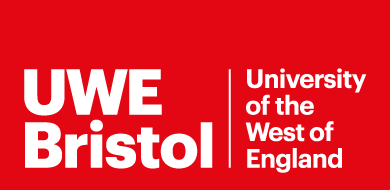 References